BFA INDUSTRI
Håndtering af kemi på arbejdspladsen
1
Indhold
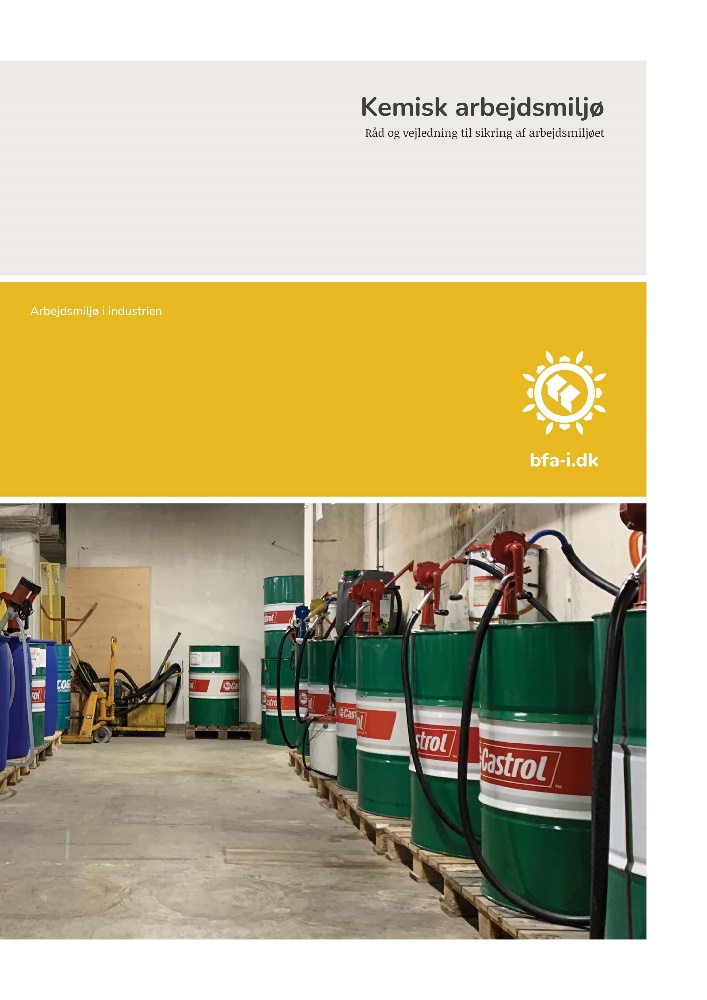 Hvordan påvirker kemien os
Håndtering af kemi på arbejdspladsen
Overblik over arbejdsprocesser og forarbejde før den kemiske risikovurdering
Kemisk risikovurdering og STOP-princippet
Instruktion
Eksempler
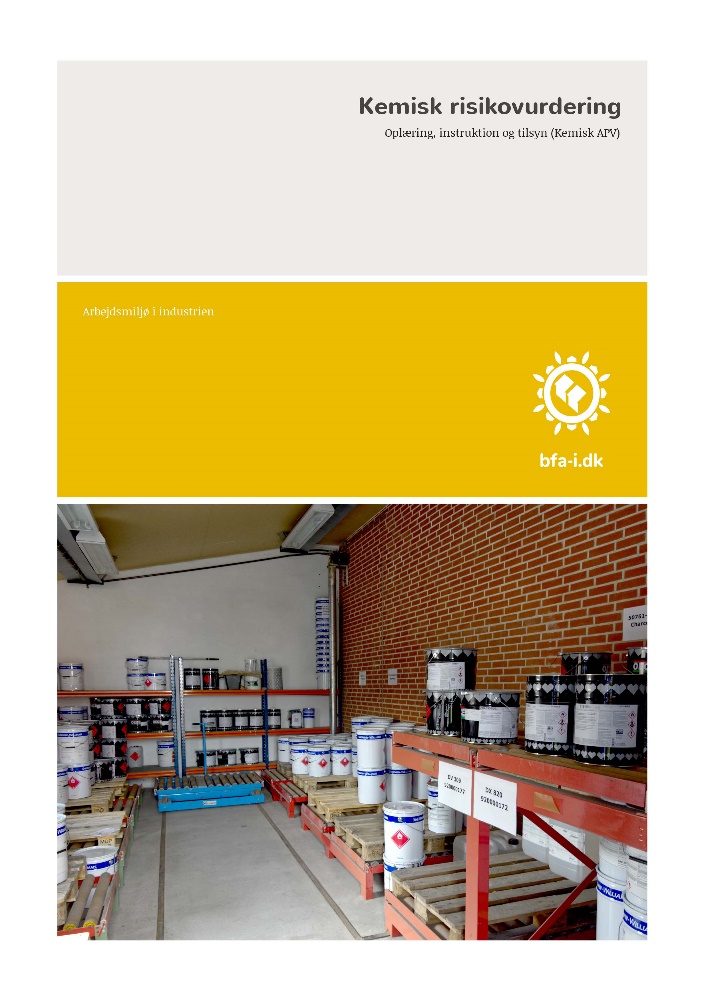 2
Hvordan påvirker kemien os?
Der er 3 eksponeringsveje
Ved hud og – øjenkontakt.
Ved indånding.
Ved indtagelse.

Hvad kan der ske?
Ulykker
Udvikling af sygdomme
Irritation af hud, eksem og allergi
Luftvejsproblemer og kræft

Hvorfor kan det ske?
Vi bruger for farlige produkter
Manglende eller utilstrækkelig kemisk risikovurdering
Vi har ikke fået ordentlig instruktion i at udføre arbejdsprocesserne sikkert
Adfærden er ikke helt i top
Der er måske for lidt fokus på tilsyn

Eksempler på hvor påvirkningerne kan komme fra
Farlige kemiske produkter der bruges, f.eks. i produktionen
Farlige kemiske stoffer og materialer, der opstår i arbejdsprocesser – det man kalder procesgenerede påvirkninger
Rengøringsmidler
Afrensning
Olie og smøremidler
Maling / lakering
Epoxy og isocyanater
Svejserøg
Dieselos
Støv
3
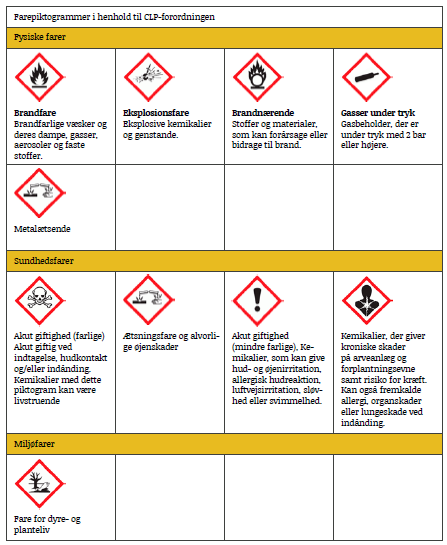 Hvad er farlige kemiske produkter?
Farlige kemiske produkter
er som udgangspunkt de
faremærkede produkter -
det er dem I skal fokusere
på.
4
Hvad er farlige kemiske stoffer og materialer, der opstår i arbejdsprocessen?
Dieselos
Lastbiler
Trucks
Dieseludstødningspartikler anses for værende kræftfremkaldende
Ny grænseværdi i DK for dieselpartikler på 10 µg EC/m3 (1. juli 2021)
Det er regeringens ambition at sænke grænseværdien yderligere for dieseludstødningspartikler til 5 µg EC/m3 i 2024. 
(EU grænseværdi er 50 µg EC/m3)
Støv
Bearbejdning af metal
Bearbejdning af træ
Bearbejdning af plast
Anden bearbejdning
Også her grænseværdier
Støv vil være i luften
Støv kan hvirvles op
Svejserøg
Svejsning på værksted, større konstruktioner, mv.
Svejserøg anses for værende kræftfremkaldende
Også her grænseværdier
5
Håndtering af kemi på arbejdspladsen- Overblik over arbejdsprocesser med kemiske produkter – ryd op og bortskaf
Kemiske produkter 
Ryd op - det gælder både i produktion, værksteder, rengøringsrum, biler, osv.

Saml jeres ”farlige kemiske produkter” og opdel dem i de arbejdsprocesser, hvor de bruges. 
Noter arbejdsprocesserne – det er dem der skal risikovurderes.

Bortskaf alle de kemiske produkter, som:
Ikke bruges
Eller som kan undværes  - gerne de farligste

Færre og mindre farlige kemiske produkter gør den kemiske risikovurdering lettere
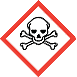 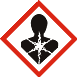 6
Håndtering af kemi på arbejdspladsen- Overblik over arbejdsprocesser med kemiske produkter – liste og indkøb
Kemiske produkter 
Skaf de sidste nye sikkerhedsdatablade (SDS) på farlige kemiske produkter.

Lav den lovpligtige liste over de farlige kemiske produkter (produktliste), hvor produkterne oplistes med et link til nyeste sikkerhedsdatablad (SDS) 
Listen skal være tilgængelig for de ansatte
Brug også listen som en positivliste i arbejdsmiljøarbejdet

Lav en indkøbspolitik, så det sikres at der fremover indkøbes mindst farlige produkter til arbejdsprocesserne.
Brug indkøbsguiden.
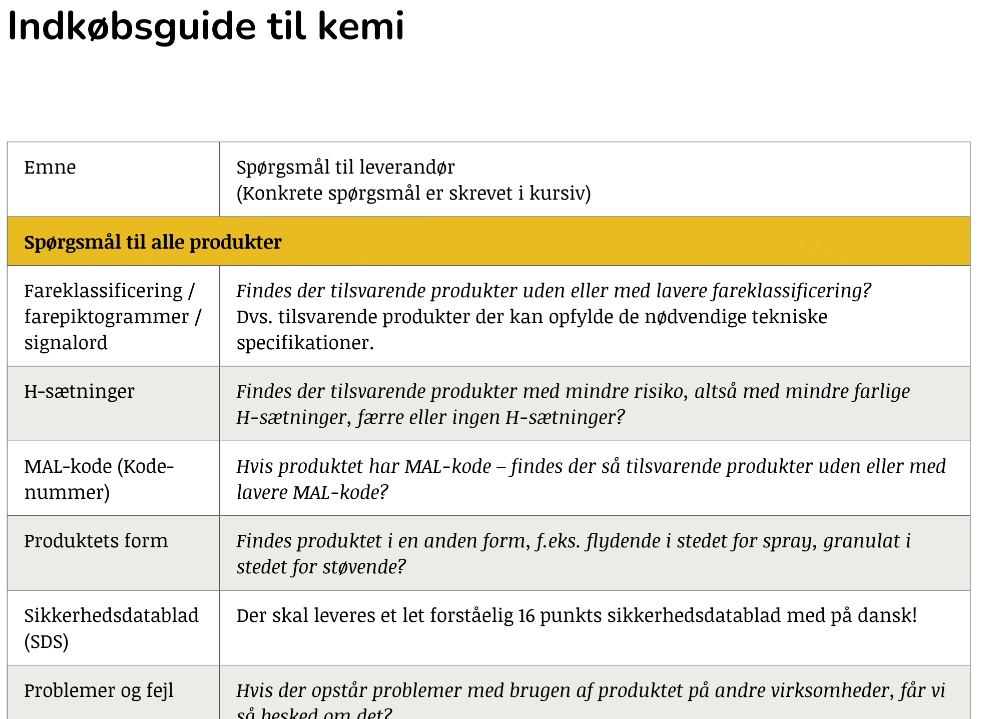 7
Håndtering af kemi på arbejdspladsen- Overblik over arbejdsprocesser med kemiske produkter - opbevaring
Kemiske produkter 
Følg leverandørens anvisninger for opbevaring, se sikkerhedsdatablad
Opbevar så tæt på brugsstederne som muligt, så undgår I transport, som kan være en kilde til ulykker
Gør opbevaringen overskuelig – rod kan være en kilde til ulykker
Brug tjeklisten til opbevaring
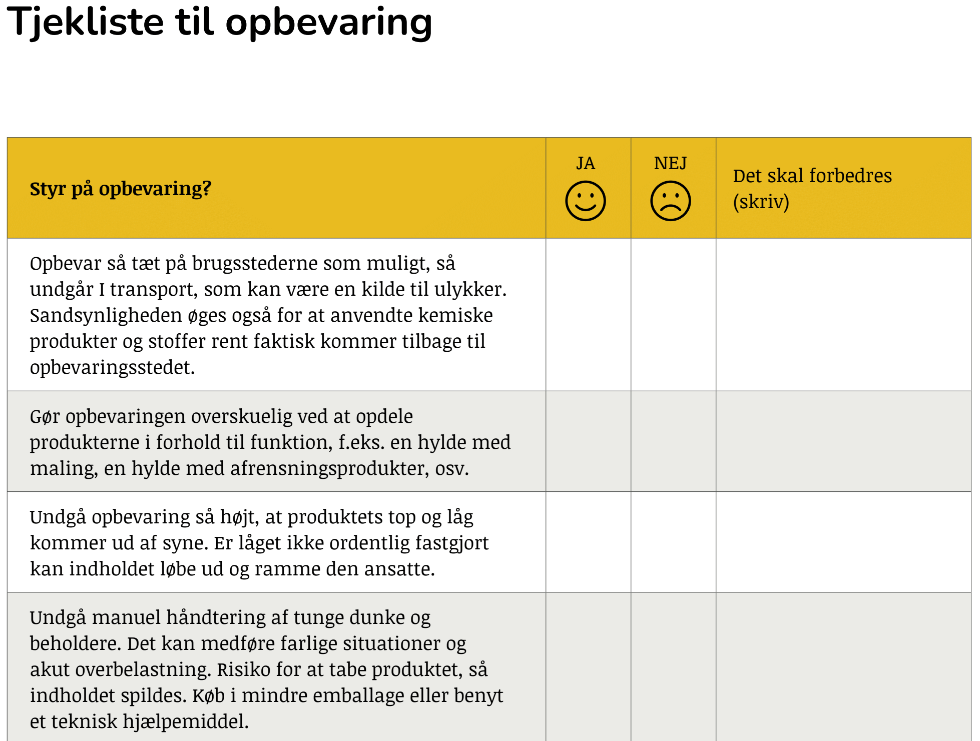 8
Håndtering af kemi på arbejdspladsen- Overblik over arbejdsprocesser, hvor farlige kemiske stoffer opstår i arbejdsprocessen
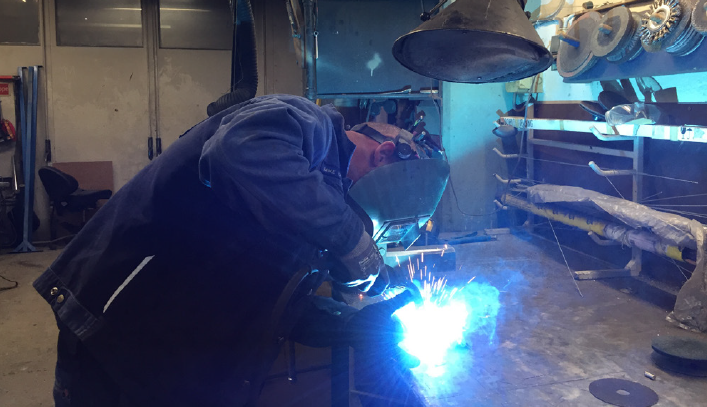 I skal også have komplet overblik over de
arbejdsprocesser, hvor farlige kemiske stoffer
og materialer opstår, f.eks. processer som:
Svejsning – svejserøg
Slibning – slibestøv
Kørsel med dieseldrevne køretøjer – dieselos
Farligt affald, osv.
9
Samlet overblik over kemisk risikovurdering og instruktion
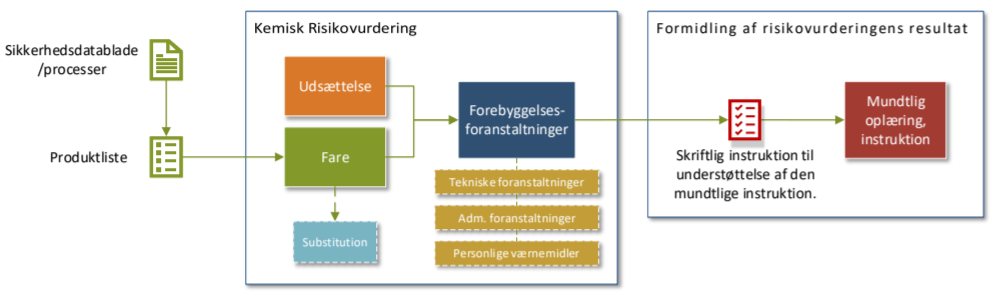 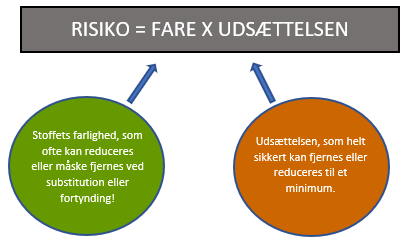 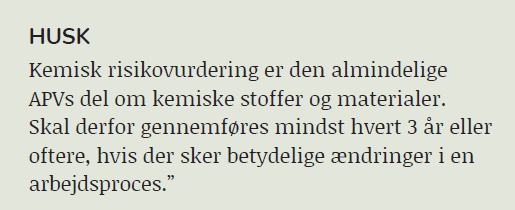 10
Hele arbejdsprocessen skal risikovurderes
11
7 faste punkter, som skal med i kemisk risikovurdering
RISIKOVURDERING
Stofferne og materialernes farlige egenskaber
Eksponeringsgrad, -type og –varighed
Omstændighederne ved arbejdet med de farlige stoffer og materialer, herunder mængden
Virkningen af forebyggende foranstaltninger, der er truffet eller skal træffes
Erfaringer fra arbejdsmedicinske undersøgelser
Arbejdstilsynets grænseværdier
Leverandøroplysninger om sikkerhed og sundhed
FOREBYGGELSE STOP
Substitution
Tekniske foranstaltninger
Organisatoriske foranstaltninger
Personlige værnemidler
Udfordringer?
12
Dokumentation for gennemført kemisk risikovurdering
13
Skemaer til kemisk risikovurdering
14
Skemaer til kemisk risikovurdering
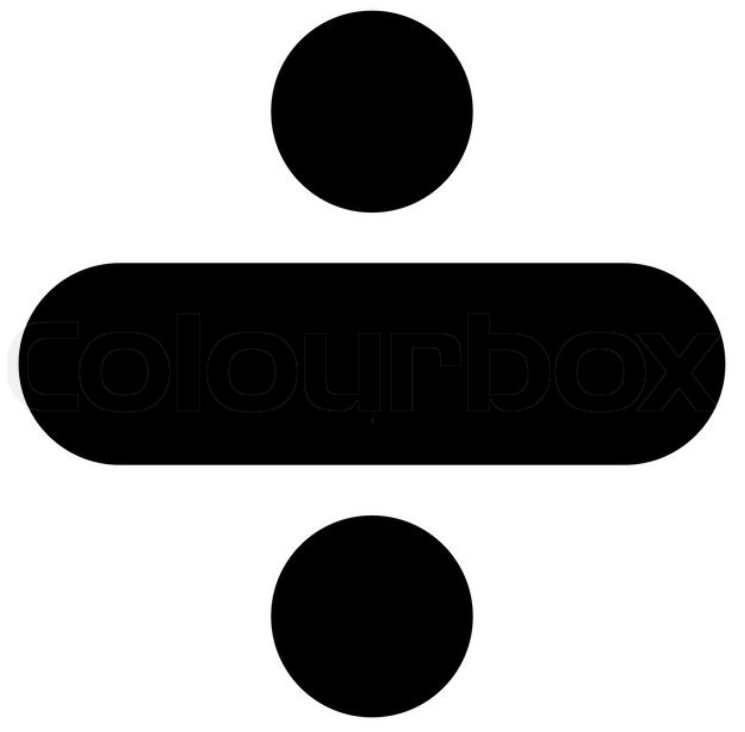 15
5 faste punkter som skal med i instruktion
Instruktion skal indeholde:
Gennemgang af de farlige kemiske produkter, der benyttes og de farlige stoffer og materialer, der dannes i arbejdsprocesser.
Hvordan håndtering, brug og opbevaring skal foregå, så der ikke opstår fare for sikkerhed og sundhed.
Hvordan der sikres korrekt brug af besluttede sikkerhedsforanstaltninger for beskyttelse af medarbejderne.
Håndtering af uheld, f.eks. brand, spild og lignende.
Bortskaffelse af kemiske produkter, brugte værnemidler og affald.
Mundtlig instruktion ved farlig kemisk påvirkning.
MEN det anbefales at supplere med skriftlig instruktion.
Skriftlig instruktion ved særlig farlig kemisk påvirkning, komplicerede processer og når det ellers er relevant.
16
Eksempler på instruktion
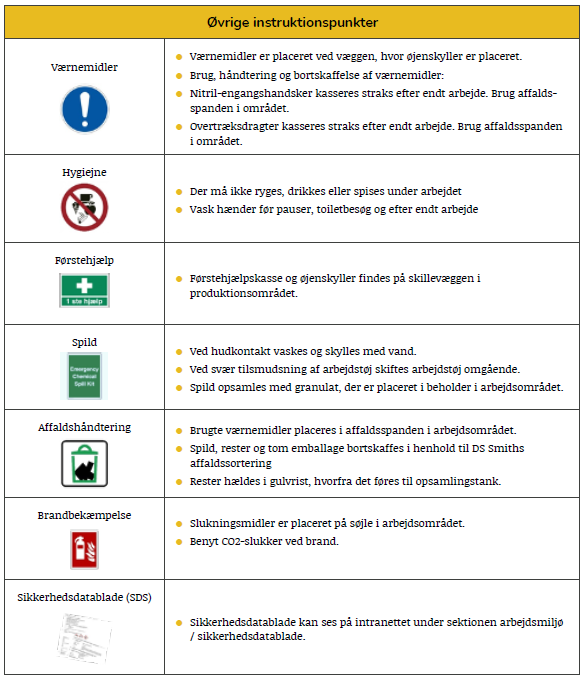 17
Eksempler på instruktion
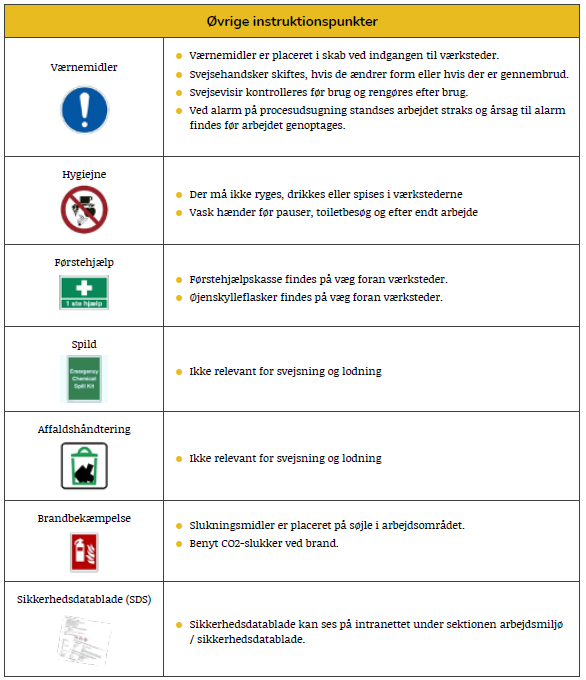 18
Eksempler på instruktion
19
Husk tilsyn
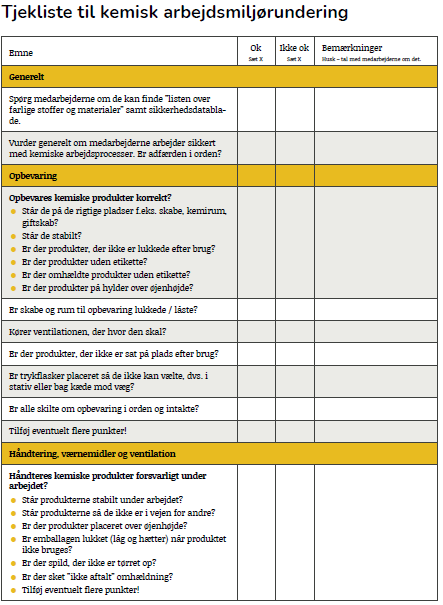 Instruktion
Tilsyn OK? / ikke OK?
Adfærd?
20